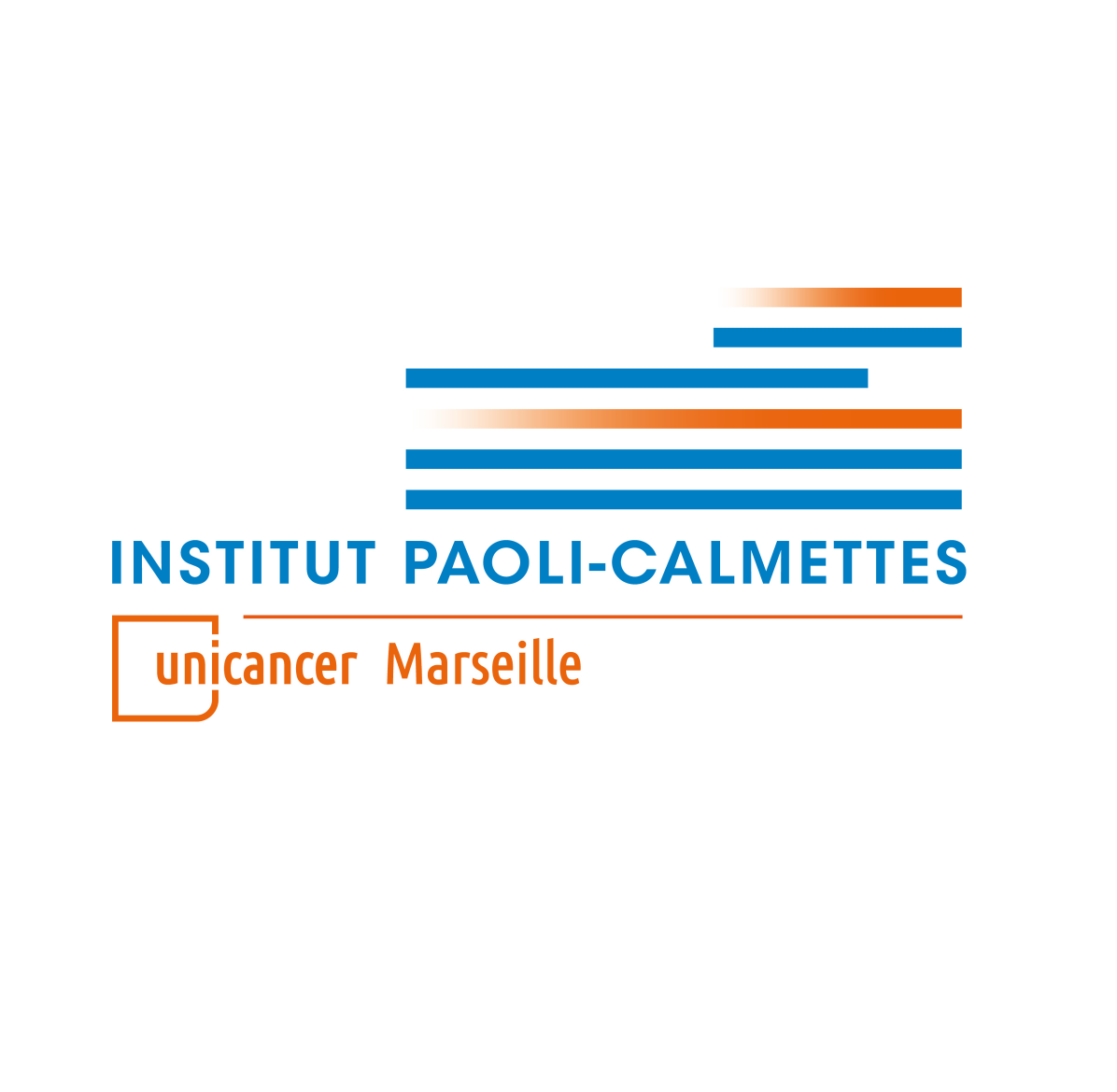 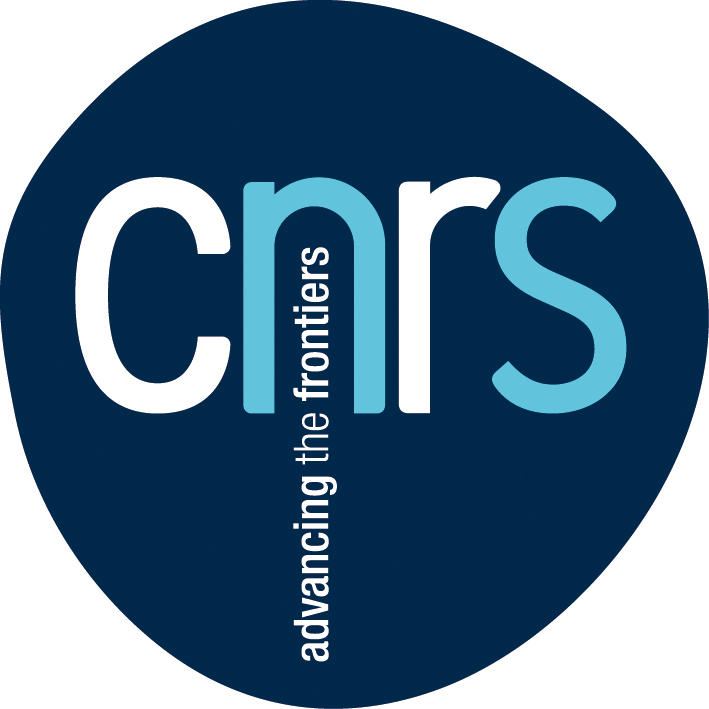 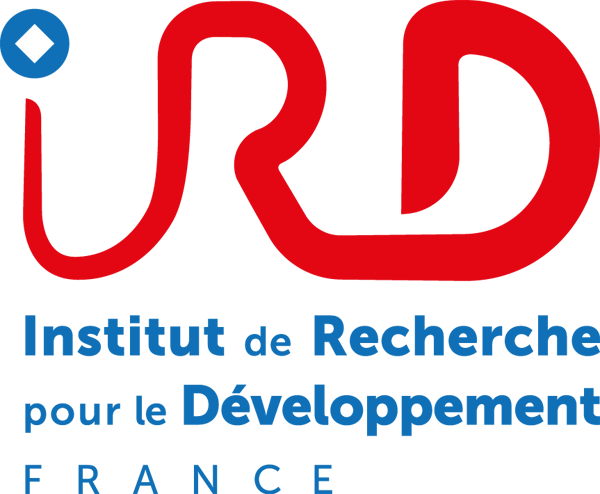 MArseille Screening Center : MaSC
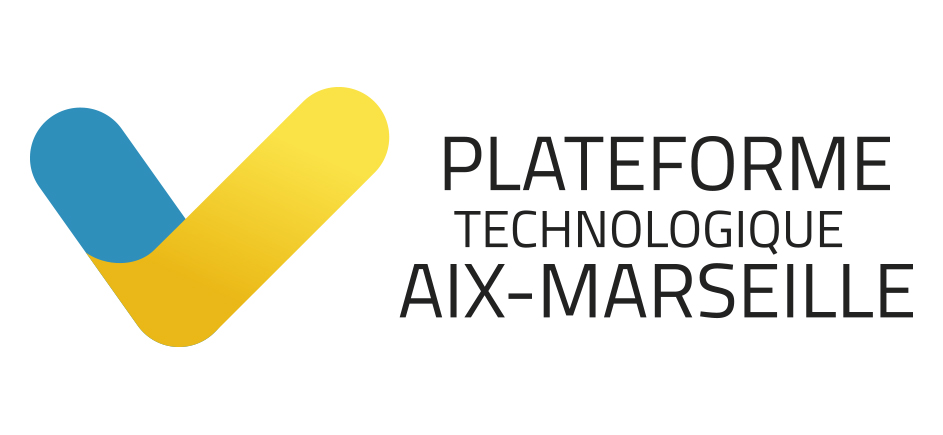 https://www.afmb.univ-mrs.fr/MaSC/
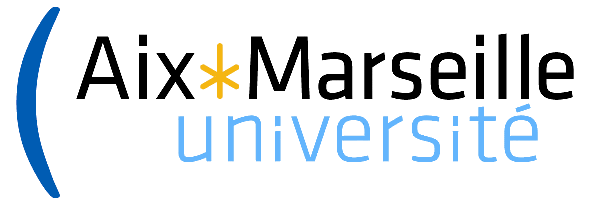 Contact: Jean-Claude.Guillemot@univ-amu.fr
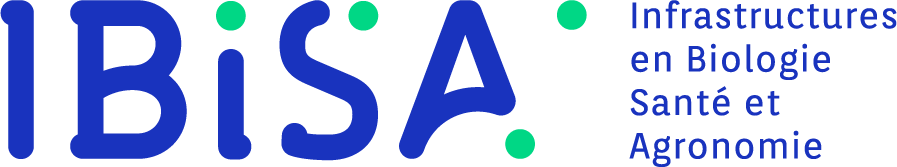 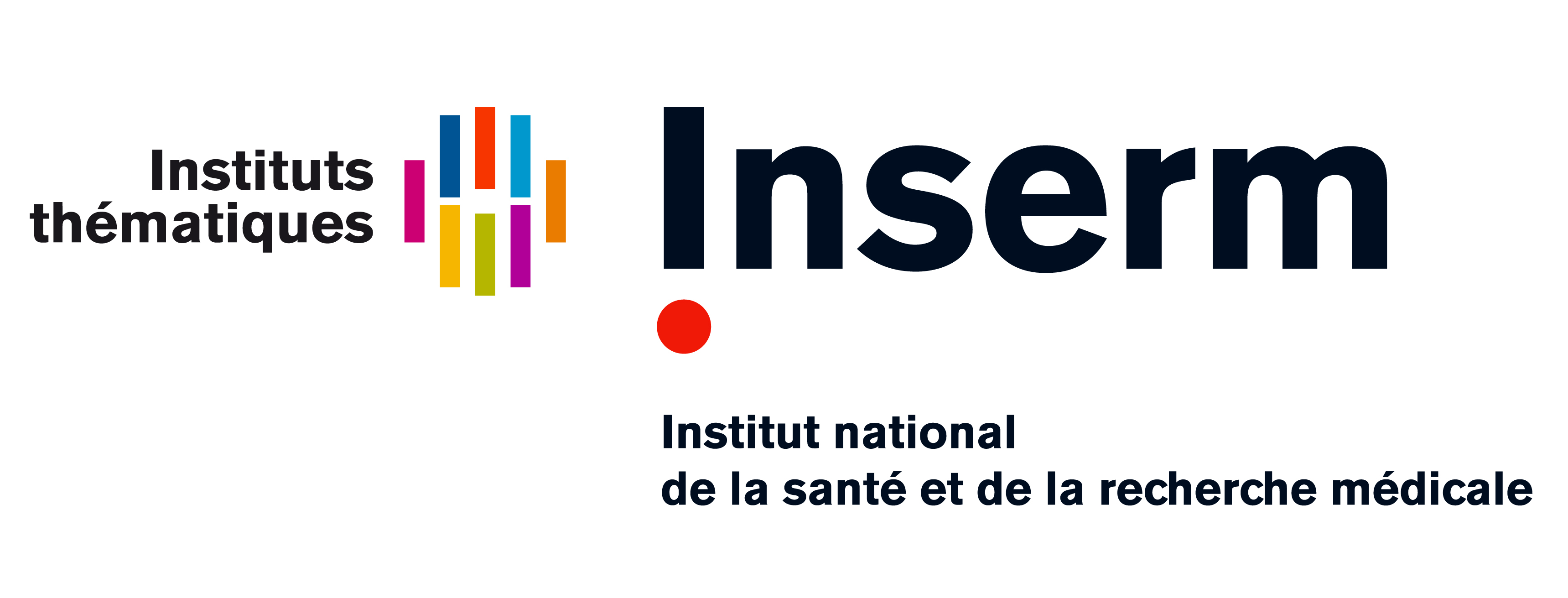 B.COUTARD3, C.DERVIAUX2, C. EYDOUX1, J.-C. GUILLEMOT1, 
X. MORELLI3, F.TOURET3 (in alphabetical order)
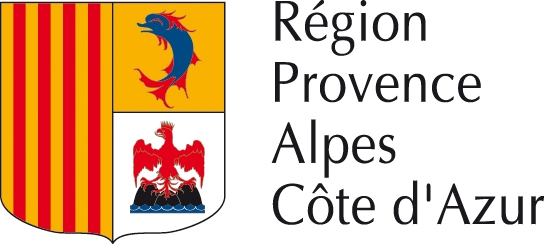 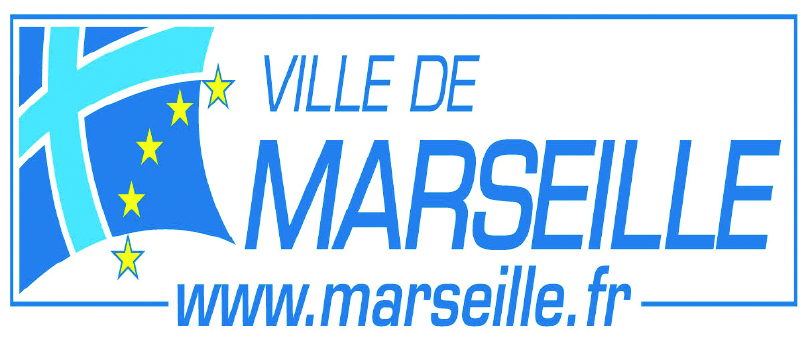 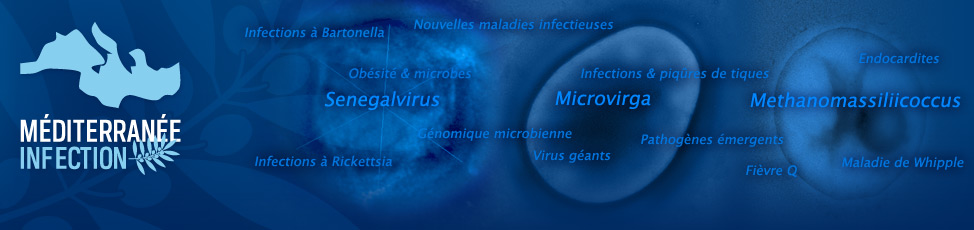 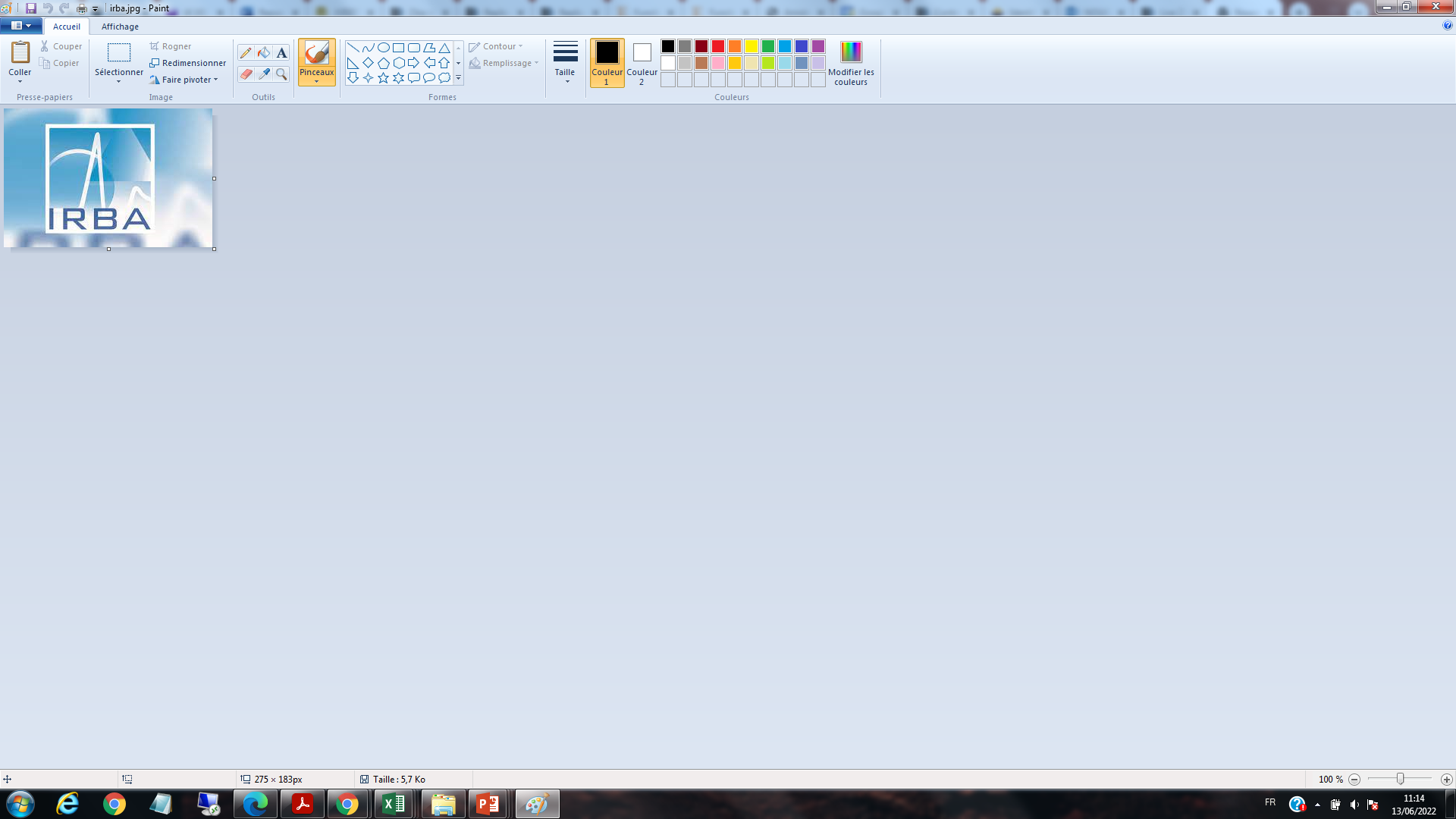 1  CNRS/AMU  AFMB UMR 7257, Polytech case 925 bât B, 163 av. de Luminy, 13288 Marseille
2 CNRS/INSERM/AMU/ Institut Paoli-Calmettes, CRCM CS30059, 13273 Marseille cedex 09
3 UMR 190, Unité des virus Emergents, Faculté de Médecine, 27 Bd J. Moulin 13005 Marseille
HiTS
Screening Platform from Marseille Timone (PCVMT)
protein-protein or protein-ligand interaction inhibitors: 
 Protein production and purifications
Developement and miniaturization of assays 
 Robotized High throughput screening
Chemoinformatic and molecular modeling
The Marseille Screening Center (MaSC) brings together 3 platforms specialized in the development and implementation of new technologies dedicated to the screening of libraries, the drug design and the discovery of new bioactive molecules. MaSC is a major asset involved in scientific research in the field of antiviral and anticancer compounds on protein targets, protein/protein or protein/ligand interactions and infected cells.
Antiviral target in cellulo : 
Screening against viruses (wild type or recombinant)
Resistance assays
Screening Platform from Marseille-Luminy (PCML)
Jean-Claude.Guillemot@univ-amu.fr
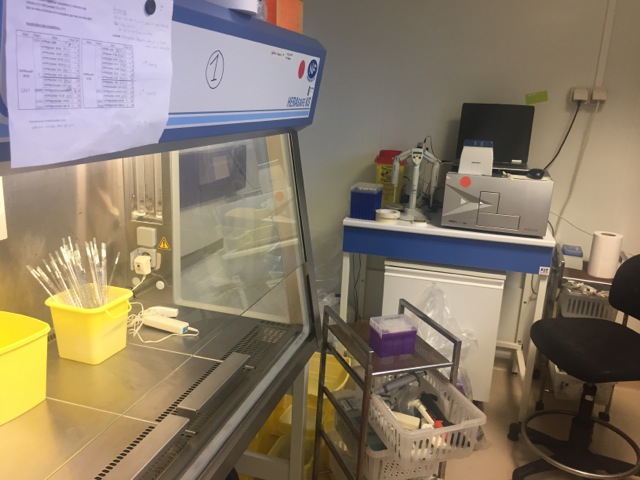 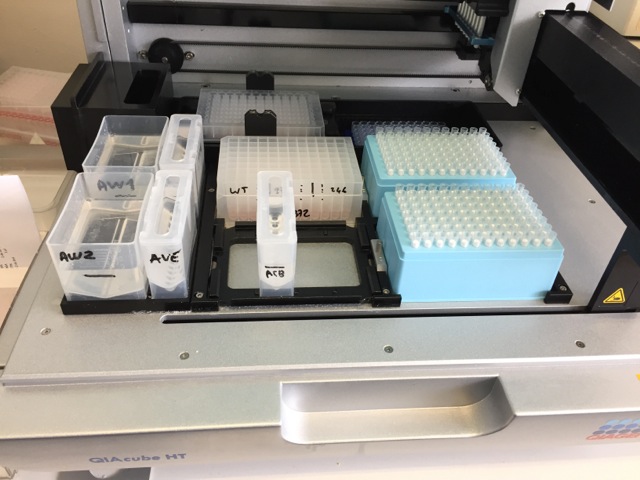 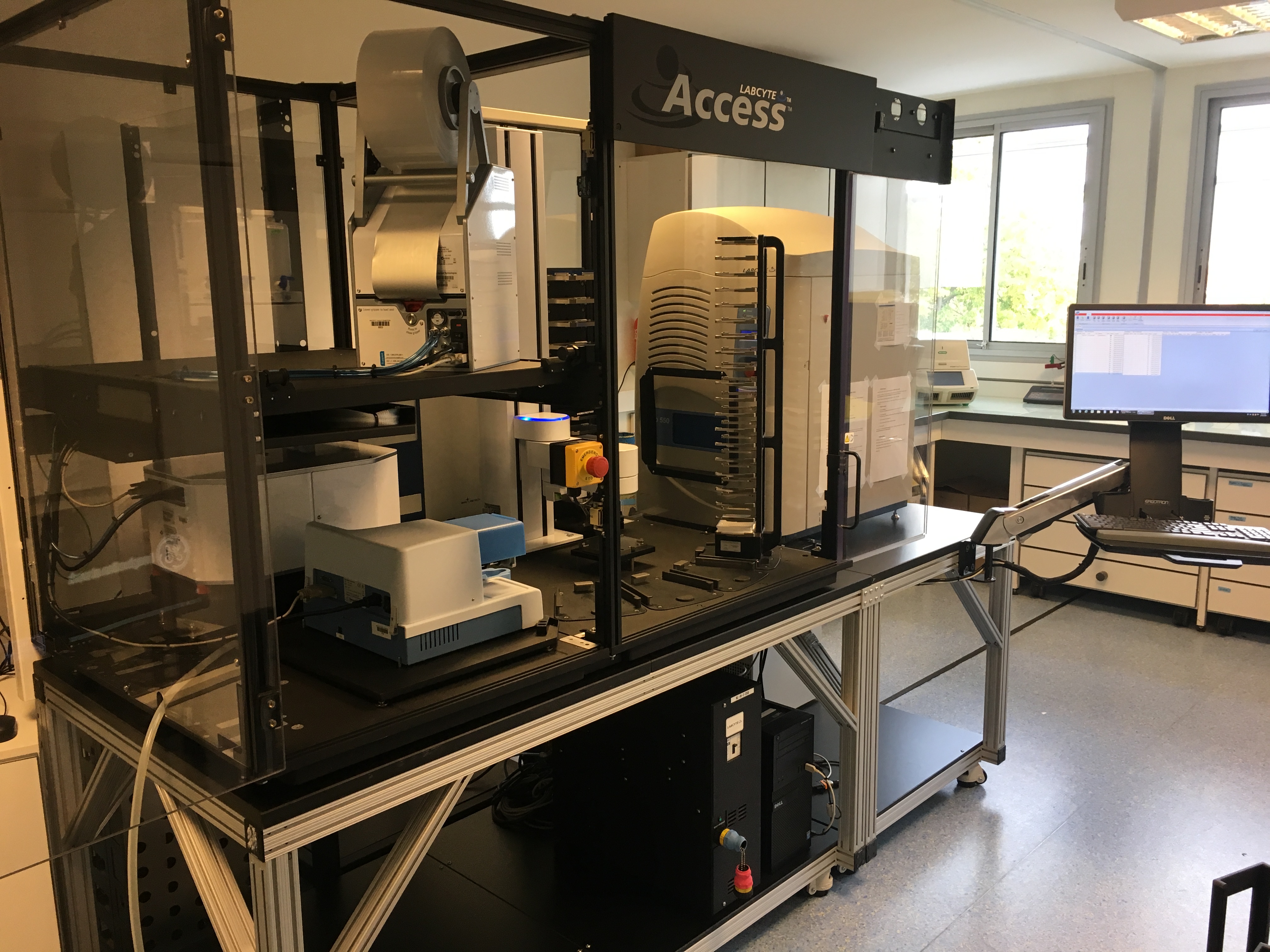 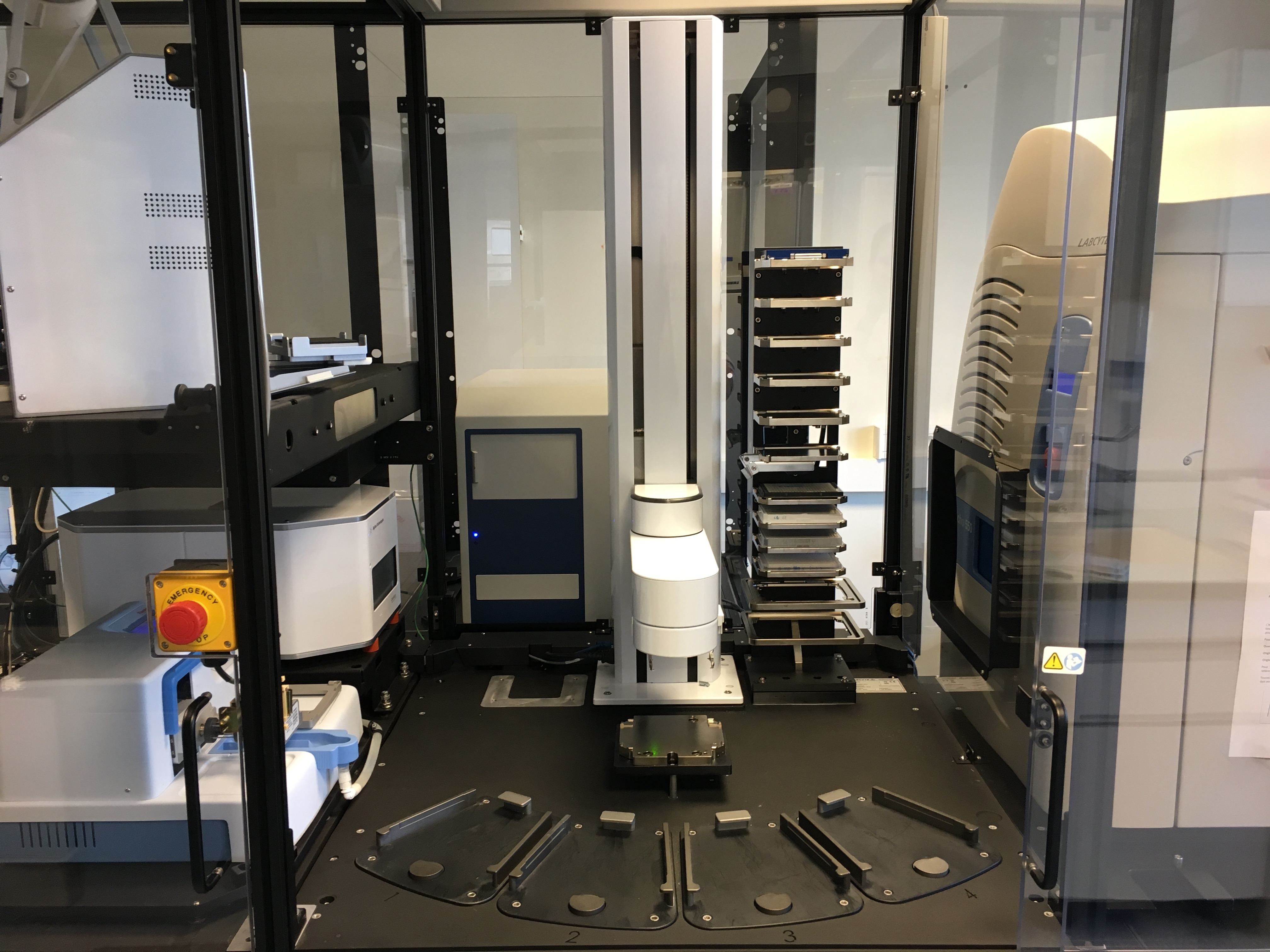 xavier.morelli@inserm.fr
Bruno.Coutard@univ-amu.fr
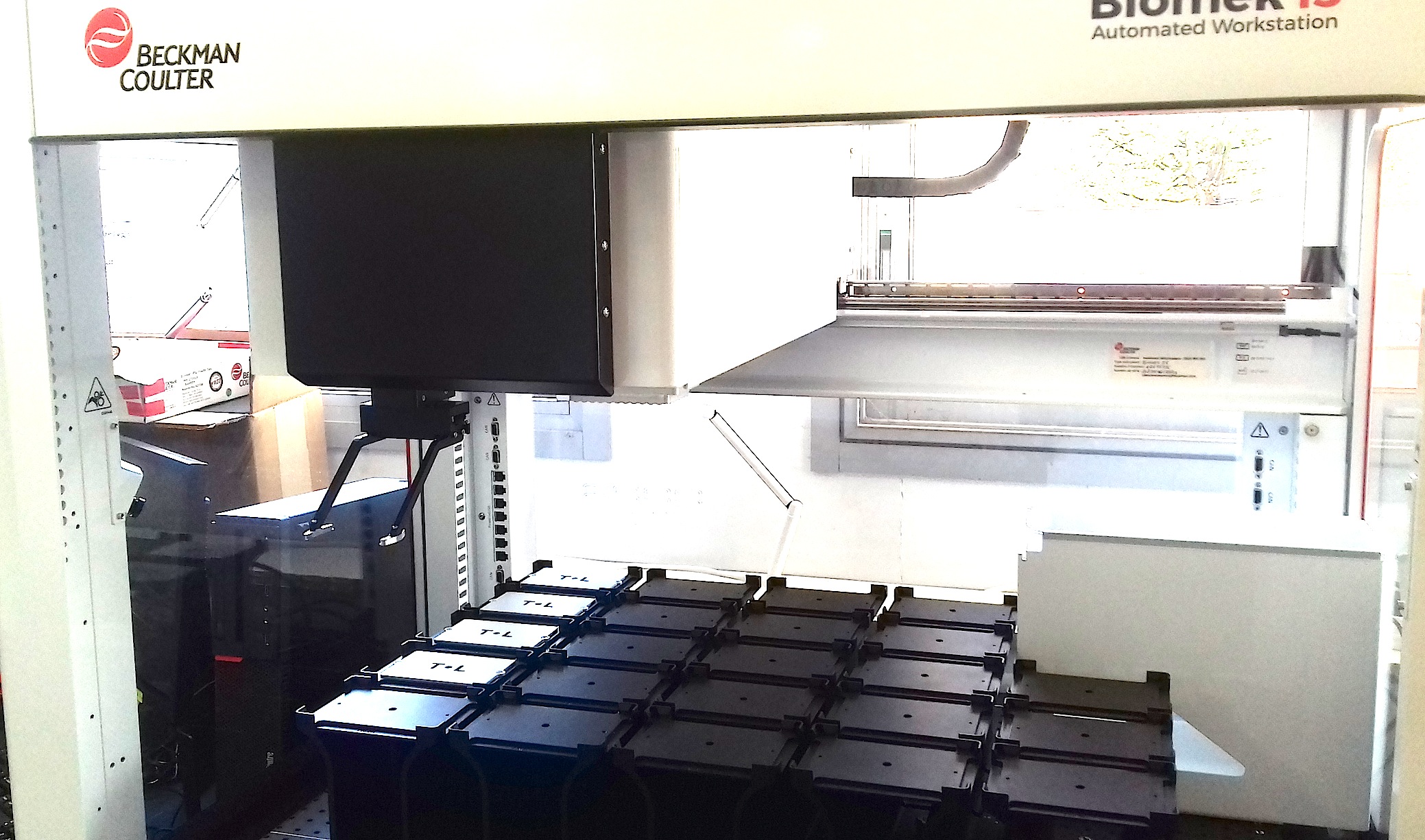 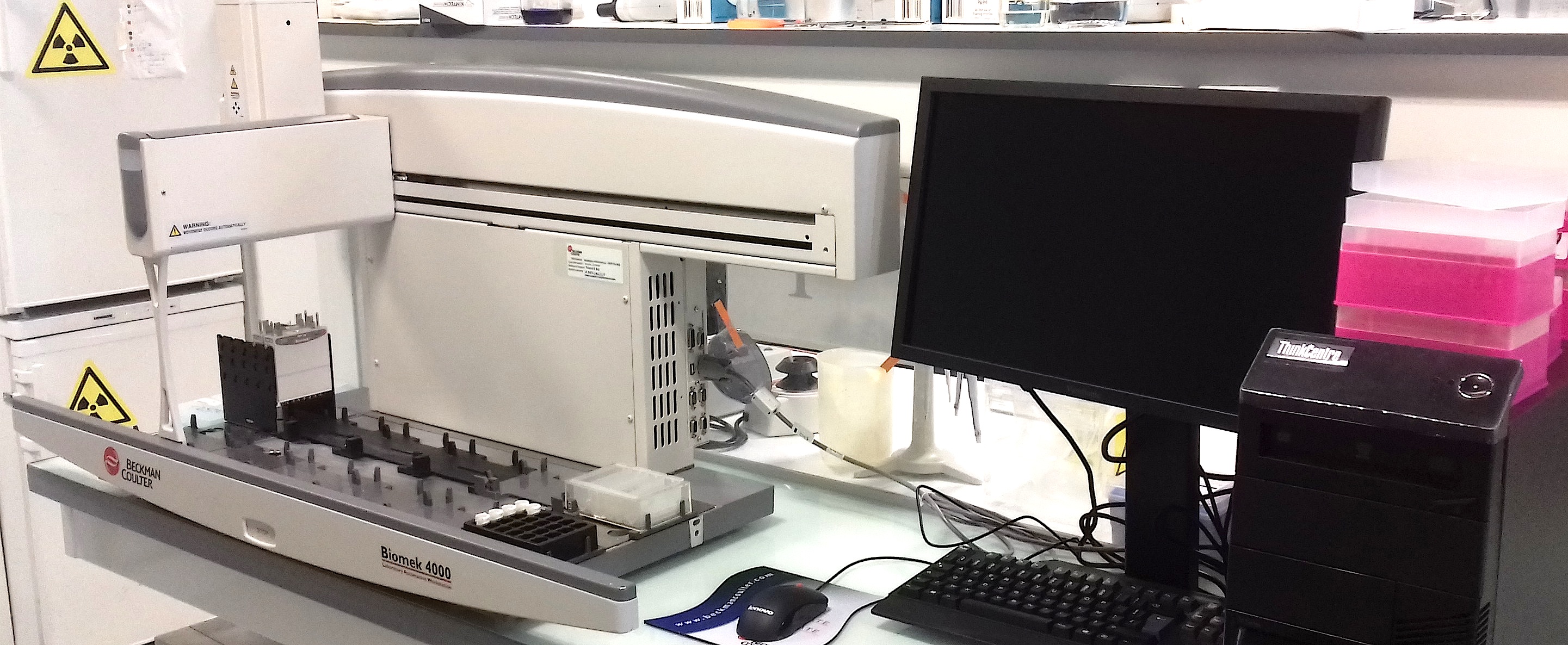 Antiviral target in vitro : 
Proteins production and purification
Developement and miniaturization of assays
  Robotized screening
Biochemical characterization of hit compounds
Molecular modeling  (3D-Model, structural alignment, virtual mutagenesis)
 Molecular dynamics simulations 
 Docking (protein/protein ;  protein/ligand)
 In silico screening (High throuput docking, pharmacore filtering, similarity research)
 Medecinal chemistry (Hit to lead optimization, QSAR…)
 Database management (In house database, dedicated database)
 High throughput screening (miniaturization , 384/1536 wells,assays developments)
 Protein-protein or protein-ligand inhibitors screening
- Biophysical characterization by orthogonal techniques (TSA,ITC…) 
 Protein production and purifications
HiTS
Production and purifications of a collection of viral enzymes
Enzymes inhibitors screening 
(assays developments (radioactivity, fluorescence, HTRF…), miniaturization (96/384 wells))
Protein-protein inhibitors screening
 Biophysical characterization by orthogonal techniques (TSA…)
Providing chemical libraries (in house or oriented chemical libraries)
PCML
In cellulo screening in NSB3 (P3/P3+)
(infected cells with  wild-type or recombinant virus, resistance assays…)
PCVMT
Your project
In order to speed-up the discovery process of bioactive compounds, we have developed a screening workstation center, dedicated both to academic and industrial prestations and/or collaborations . The combination of our experiences and know-how creates a dynamic interface conducive to the development and optimization of your projects.